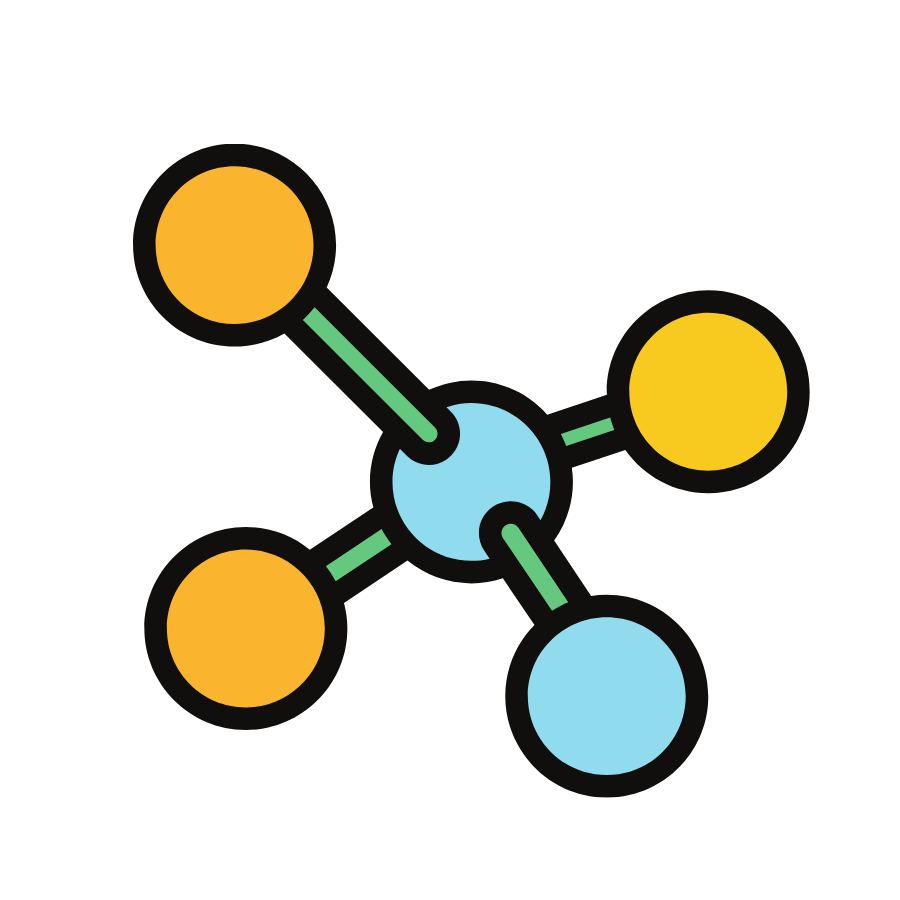 TEORIA ATOMICA
SCHEMI DA COMPLETARE
Prof.ssa Martina Baldini
tecnologiaduepuntozero
TEORIA ATOMICA
caratteristiche
Afferma che tutte le cose sono fatte di
Hanno un raggio di circa
pari a  0,00000001 cm
il loro movimento aumenta all’aumentare della
tecnologiaduepuntozero